Авторы:
Сизов Антон
Пузанов Денис
Группа: ИСТ-08
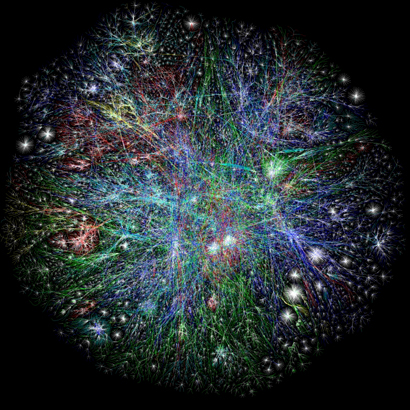 Интернет
ТЕРРИТОРИЯ СВОБОДЫ?
Знаете ли вы?
Что такое интернет? 
Какие основные сервисы интернет? 
Существует ли законодательство в интернет? 
Существует ли цензура в интернет? 
Как действует авторское право в сети интернет? 
Что такое запрещенный контент? 
Какие угрозы существуют в сети интернет? 
Какие государственные органы контролируют интернет? 
Нужен ли родительский контроль в интернет? 
Как защитить свои личные данные в интернет?
Какие ассоциации у вас возникают с понятием свобода в интернете?
Общение                       
Web 2.0
Цензура 
Контроль
Антивирус
Развлечения


Выбор
Законодательство
Поиск
Авторское право
Информация
Обучение
Ответы группы: ИСТ-08
Что для вас значит свобода в интернете?
Свободный доступ к нужной информации

Возможность общения

Возможность свободно высказывать свои мысли

Безопасный обмен данными
Ответы группы: ИСТ-08
Что нам интересно?
Как защитить себя от запрещенного контента? 
Как законно и этично использовать информационные ресурсы интернет? 
Нужна ли интернету цензура?
Исследовательские группы
Представление результата исследования
Блоги
Сайты Google
Результаты
Карты знаний
Публикации
Презентации
Вики статьи
Сайты Google
План работы в группе
1 неделя : Поиск информации в различных источниках о программном обеспечении. Их видам и особенностям.
2 неделя : Изучение рынка ПО и определение более перспективного.
3 неделя : Выбор подходящей стратегии для ведения бизнеса. Сопоставление и анализ собранных данных. Математическая обработка результатов исследований.